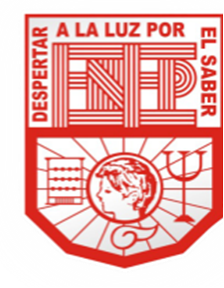 ESCUELA NORMAL DE EDUCACION PRESCOLAR
Licenciatura en Educación Preescolar
Octavo semestre
Ciclo escolar 2024 - 2025
Nombre del estudiante normalista:  Mariana Guadalupe Valdés Jiménez 
Número de lista del alumno(a):   23          Grado: 4°     Sección: A
       
Institución de práctica: Jardín de Niños Elía Emma Badillo Mendoza   
Clave del Jardín de Niños:  05EJN0161N 
Zona Escolar: 108
Grado en el que realiza la práctica: 3°       Sección:  C   
Nombre del profesor(a) titular:  Itzel Hernández    
Total de niños:  27          Número de niños: 15 Número de niñas: 12
Período de práctica:   29 de enero al 14 de junio de 2024
Fecha de aplicación: Martes 04 de junio al Viernes 07 de junio
Firma del estudiante normalista
Firma del profesor titular
Firma del docente de trayecto de práctica profesional.